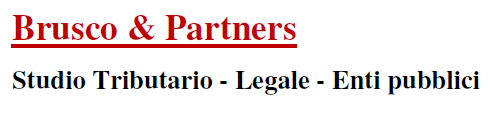 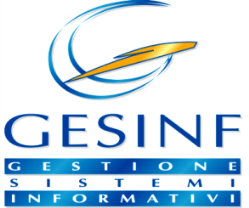 Corso Formazione Contabilità PubblicaD.P.R. 97/2003
Francesca Brusco
Studio Brusco & Partners
1
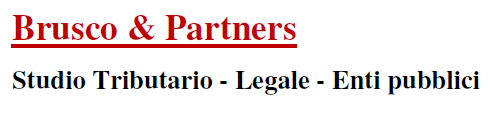 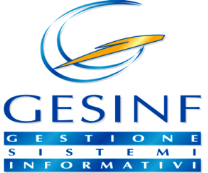 Corso Formazione Contabilità PubblicaD.P.R. 97/2003
2
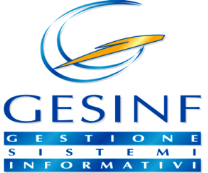 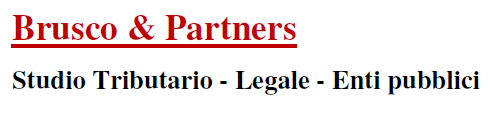 Corso Formazione Contabilità PubblicaD.P.R. 97/2003
3
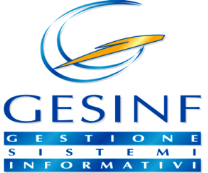 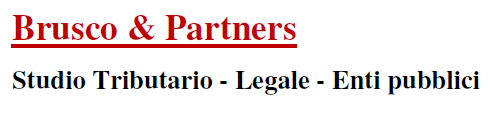 Corso Formazione Contabilità PubblicaD.P.R. 97/2003
4
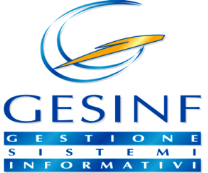 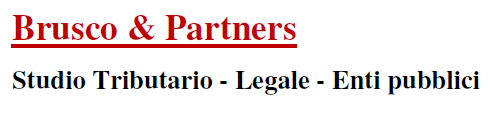 Corso Formazione Contabilità PubblicaD.P.R. 97/2003
5
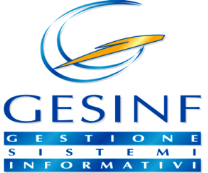 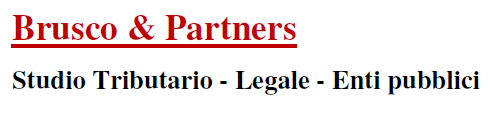 Corso Formazione Contabilità PubblicaD.P.R. 97/2003
6
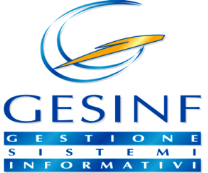 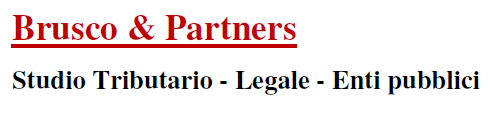 Corso Formazione Contabilità PubblicaD.P.R. 97/2003
7
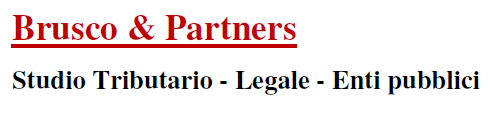 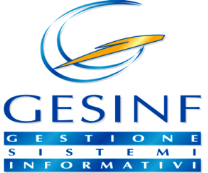 Corso Formazione Contabilità PubblicaD.P.R. 97/2003
8
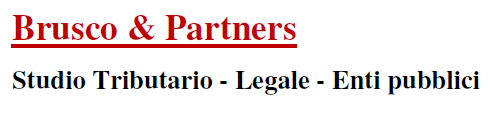 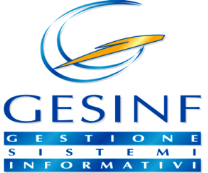 Corso Formazione Contabilità PubblicaD.P.R. 97/2003
9
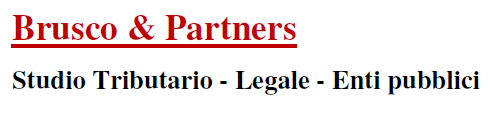 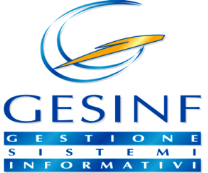 Corso Formazione Contabilità PubblicaD.P.R. 97/2003
10
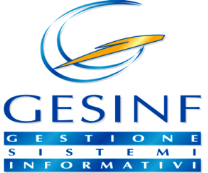 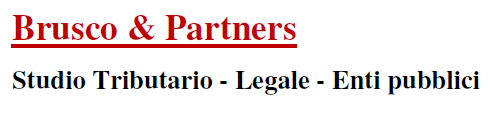 Corso Formazione Contabilità PubblicaD.P.R. 97/2003
11
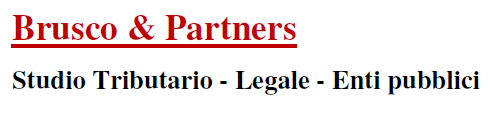 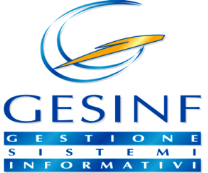 Corso Formazione Contabilità PubblicaD.P.R. 97/2003
12
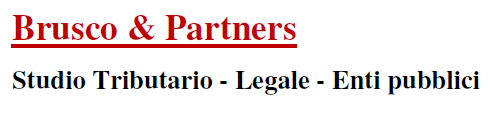 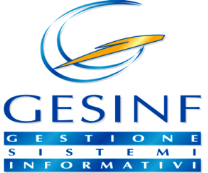 Corso Formazione Contabilità PubblicaD.P.R. 97/2003
13
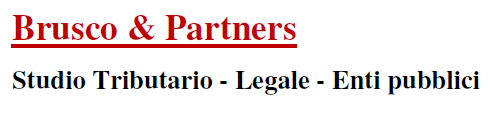 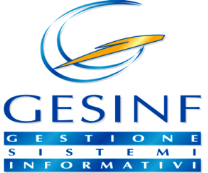 Corso Formazione Contabilità PubblicaD.P.R. 97/2003
14
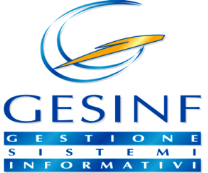 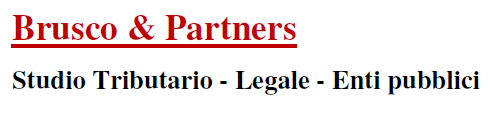 Corso Formazione Contabilità PubblicaD.P.R. 97/2003
15
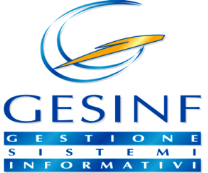 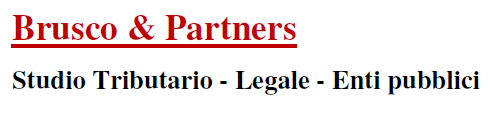 Corso Formazione Contabilità PubblicaD.P.R. 97/2003
16
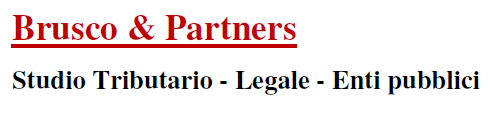 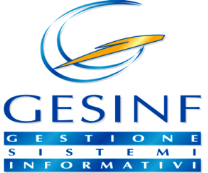 Corso Formazione Contabilità PubblicaD.P.R. 97/2003
17
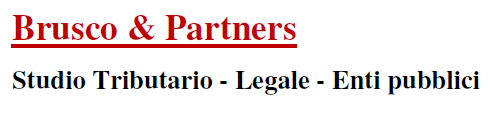 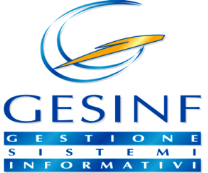 Corso Formazione Contabilità PubblicaD.P.R. 97/2003
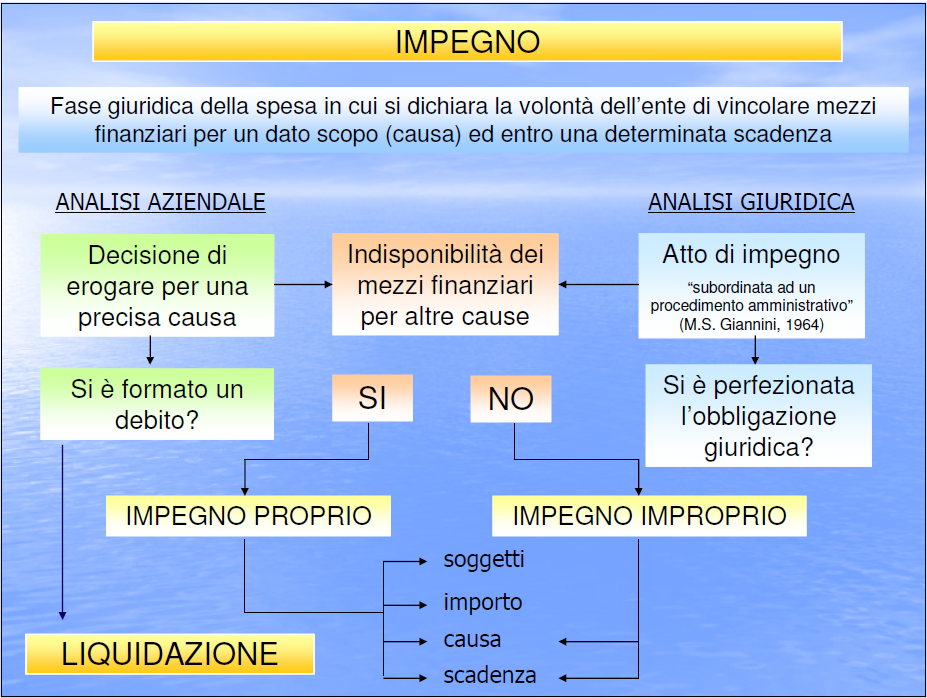 18
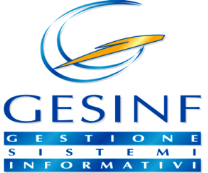 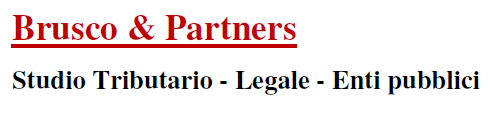 Corso Formazione Contabilità PubblicaD.P.R. 97/2003
19
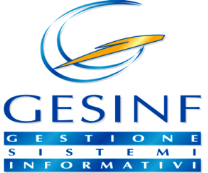 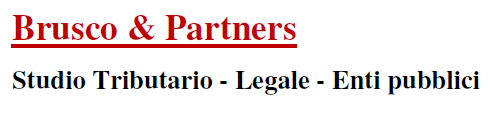 Corso Formazione Contabilità PubblicaD.P.R. 97/2003
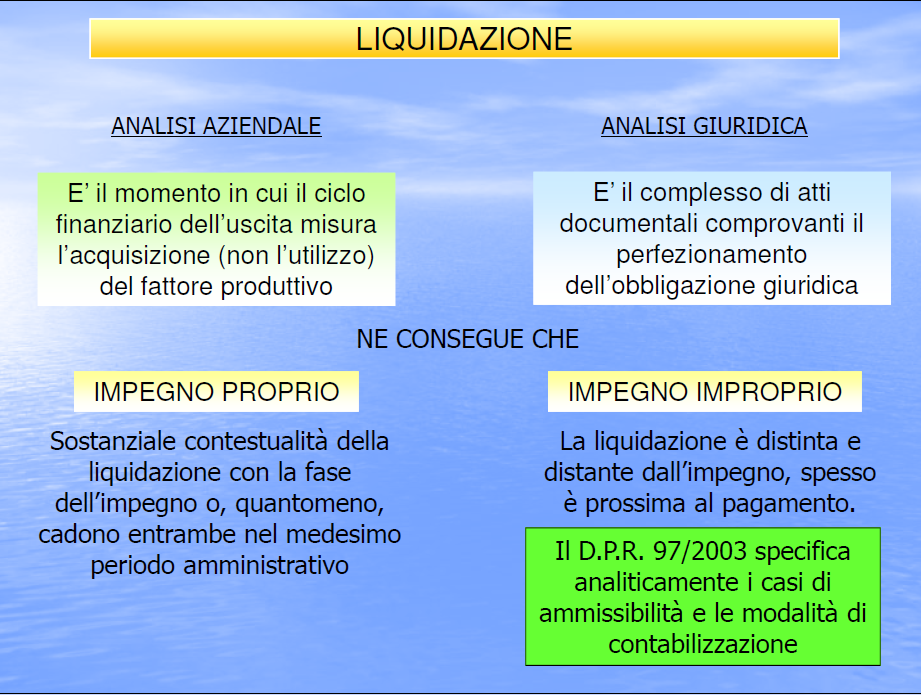 20
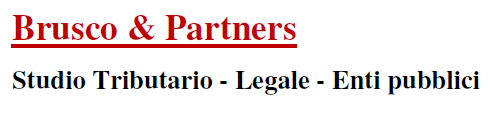 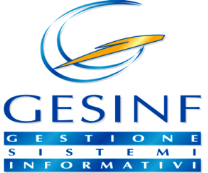 Corso Formazione Contabilità PubblicaD.P.R. 97/2003
21
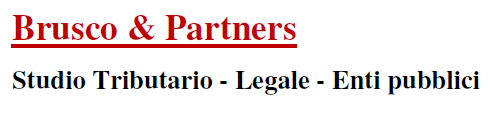 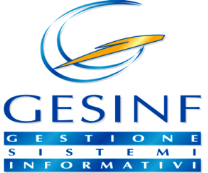 Corso Formazione Contabilità PubblicaD.P.R. 97/2003
22
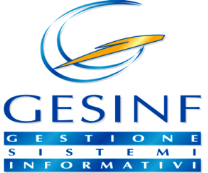 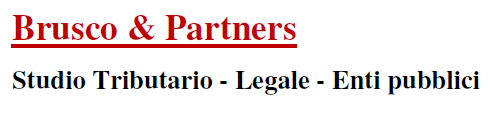 Corso Formazione Contabilità PubblicaD.P.R. 97/2003
23
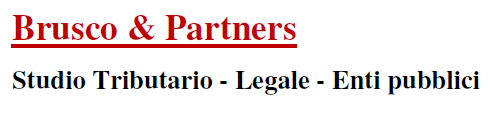 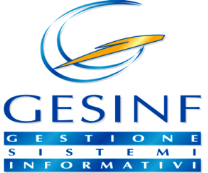 Corso Formazione Contabilità PubblicaD.P.R. 97/2003
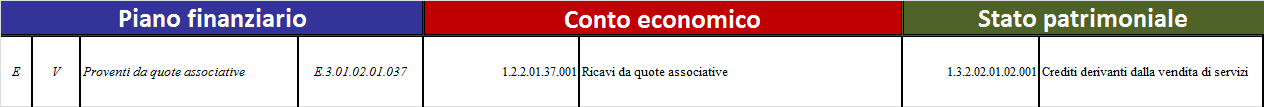 24
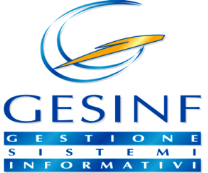 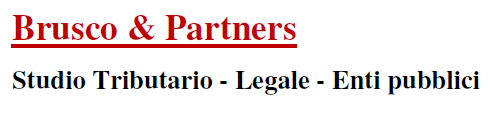 Corso Formazione Contabilità PubblicaD.P.R. 97/2003
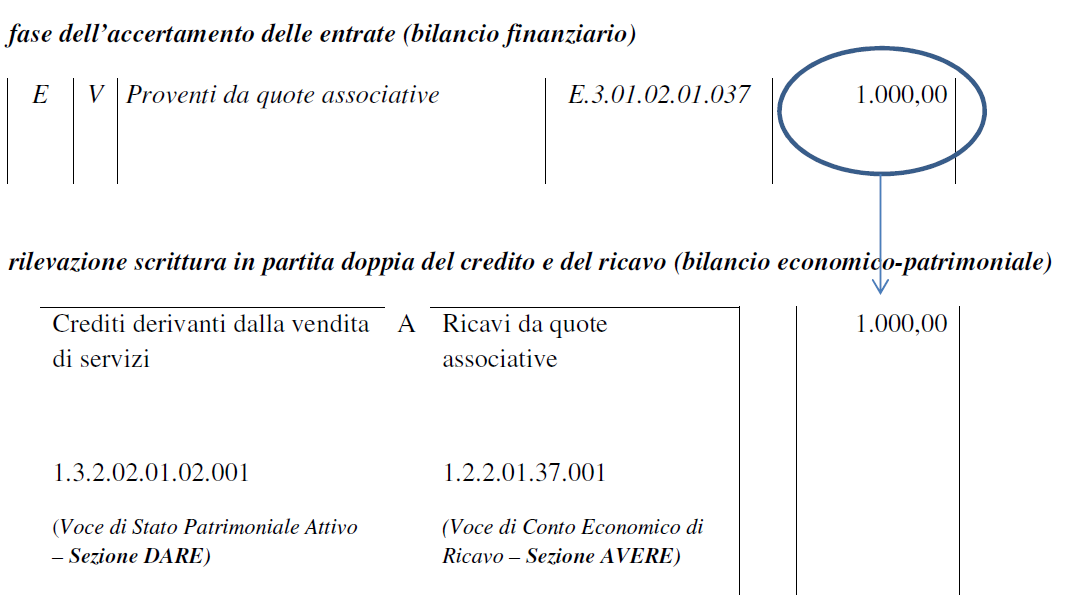 25
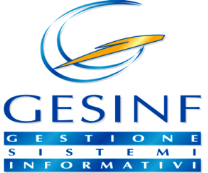 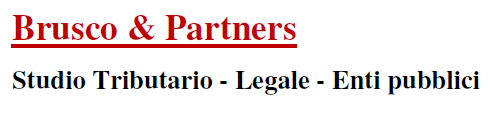 Corso Formazione Contabilità PubblicaD.P.R. 97/2003
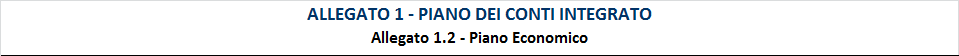 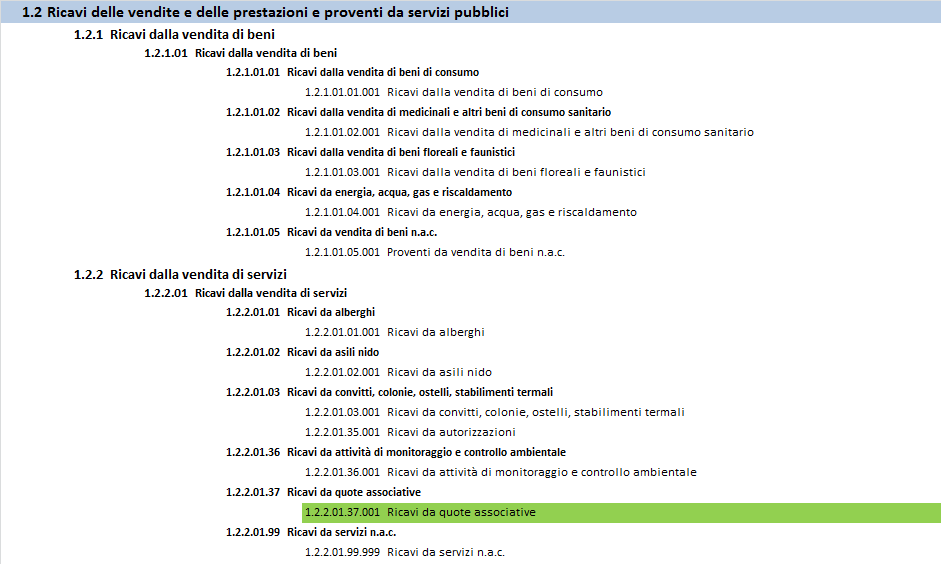 26
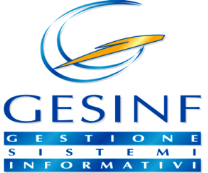 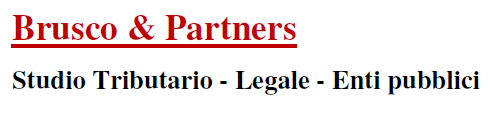 Corso Formazione Contabilità PubblicaD.P.R. 97/2003
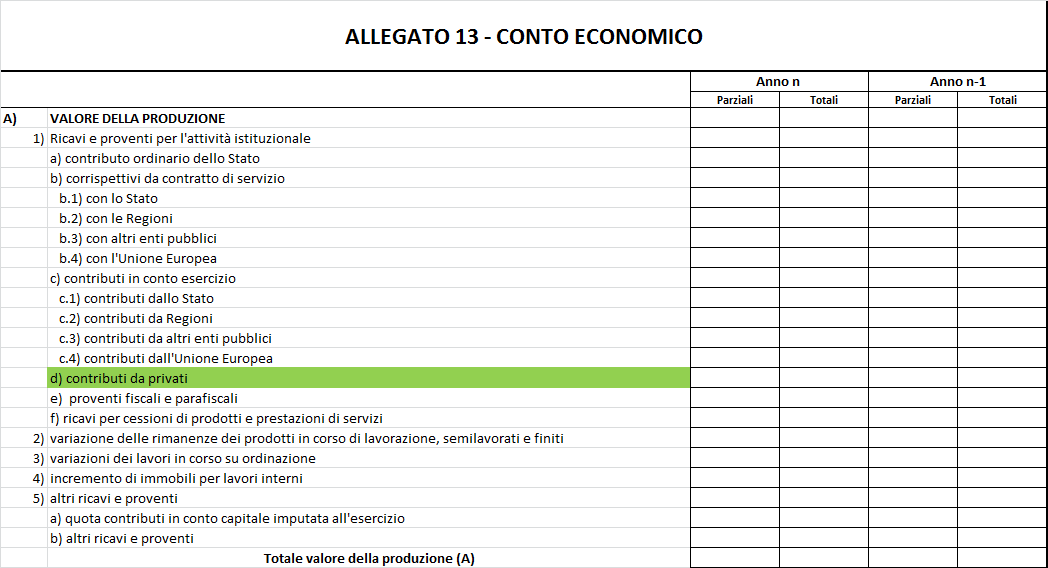 27
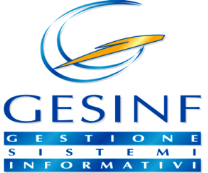 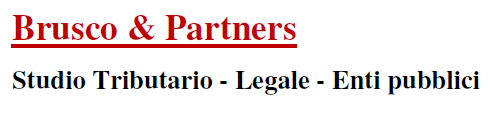 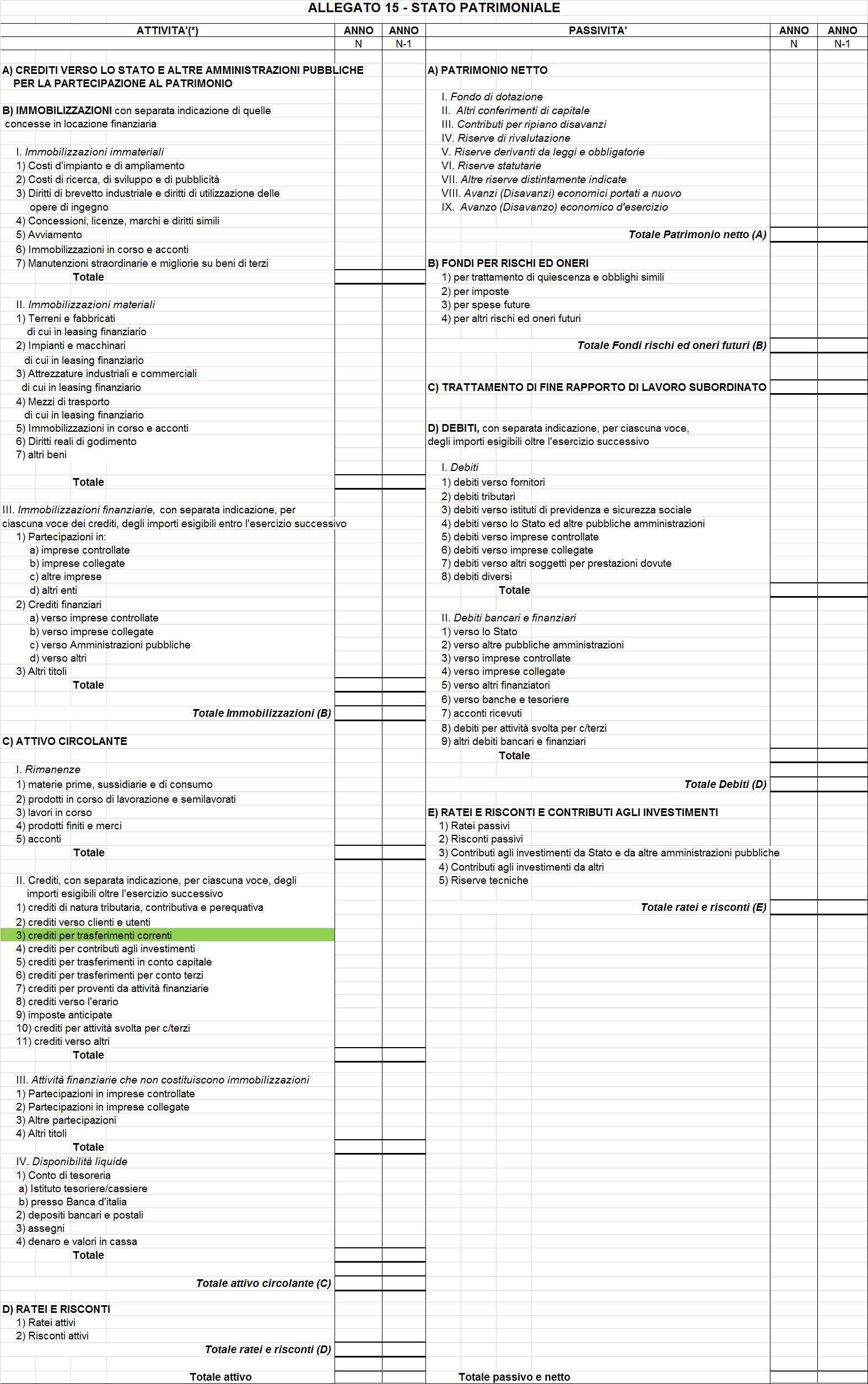 Corso Formazione Contabilità PubblicaD.P.R. 97/2003
28
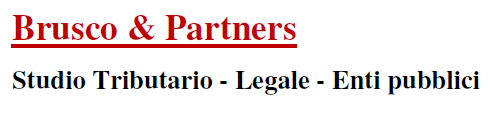 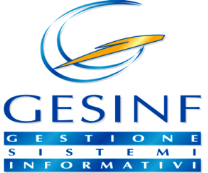 Corso Formazione Contabilità PubblicaD.P.R. 97/2003
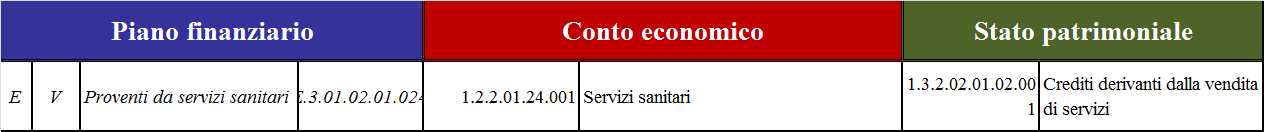 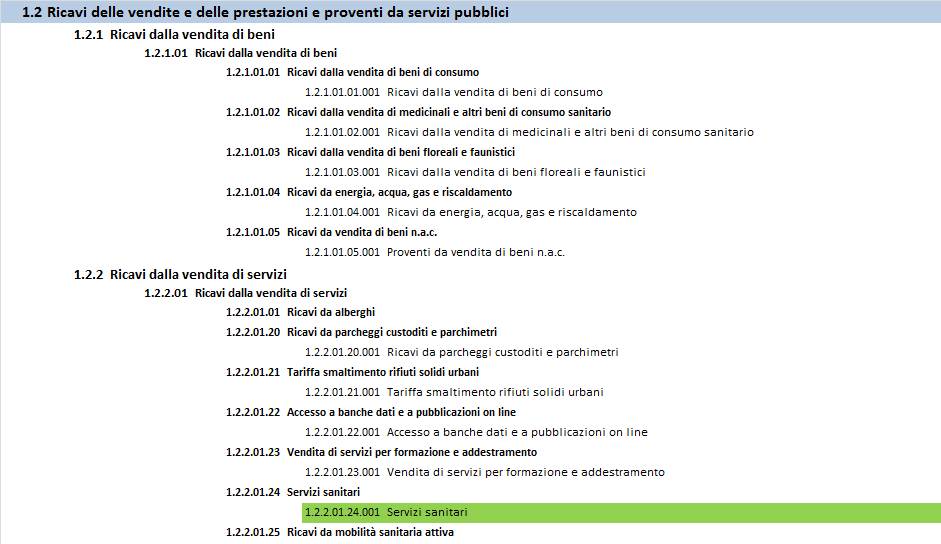 29
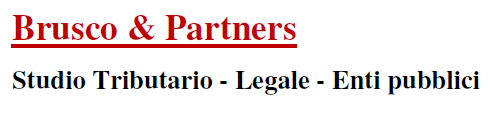 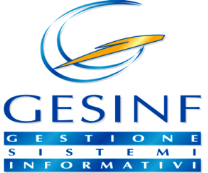 Corso Formazione Contabilità PubblicaD.P.R. 97/2003
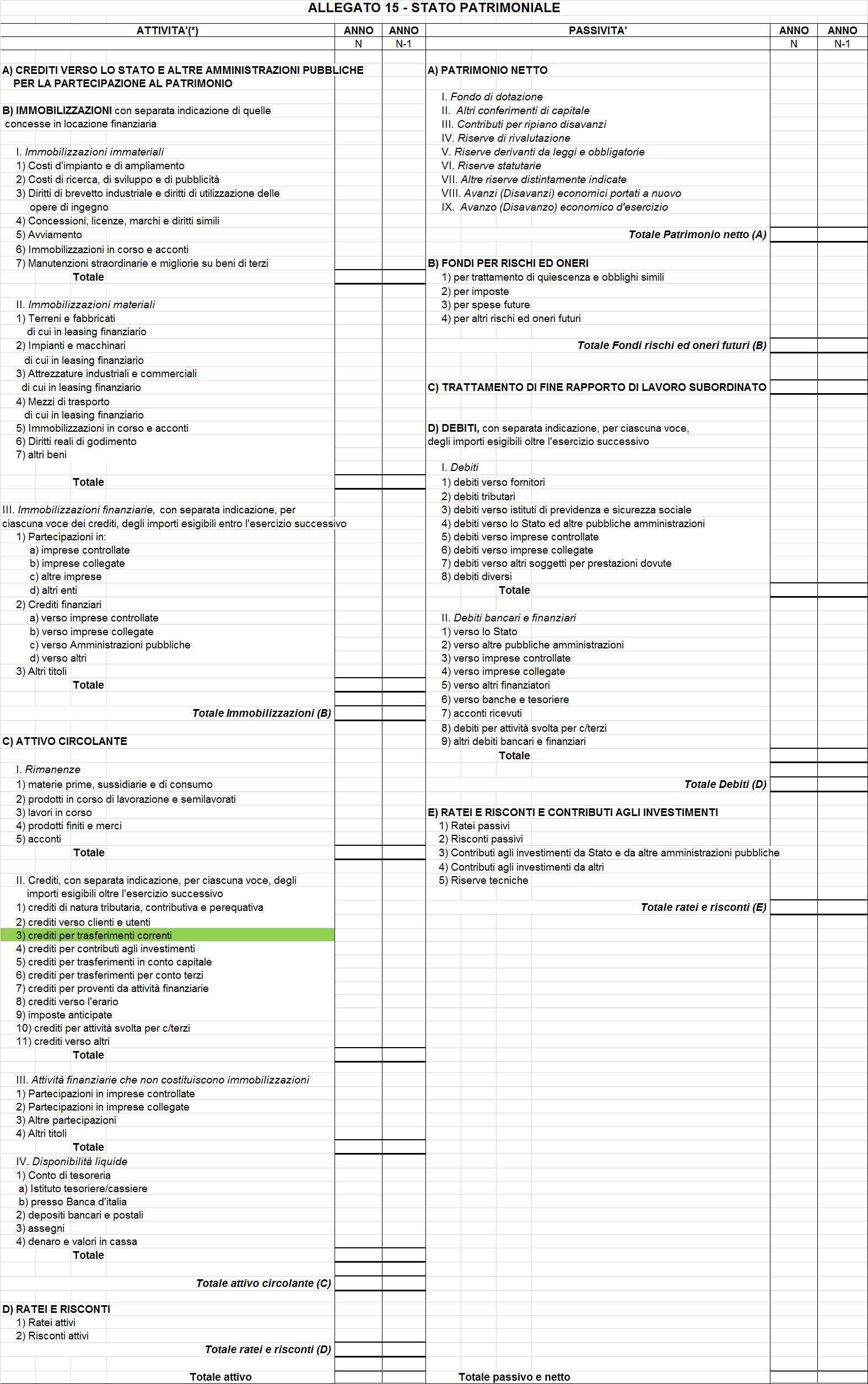 30
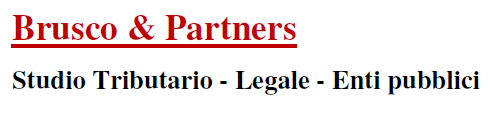 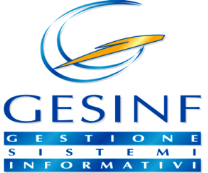 Corso Formazione Contabilità PubblicaD.P.R. 97/2003
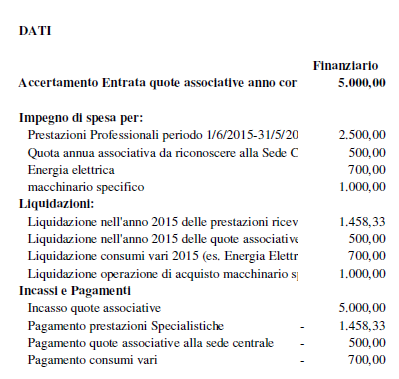 31
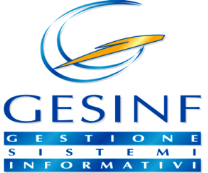 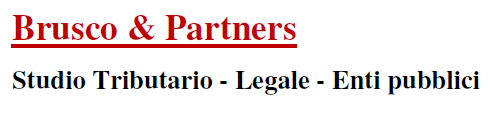 Corso Formazione Contabilità PubblicaD.P.R. 97/2003
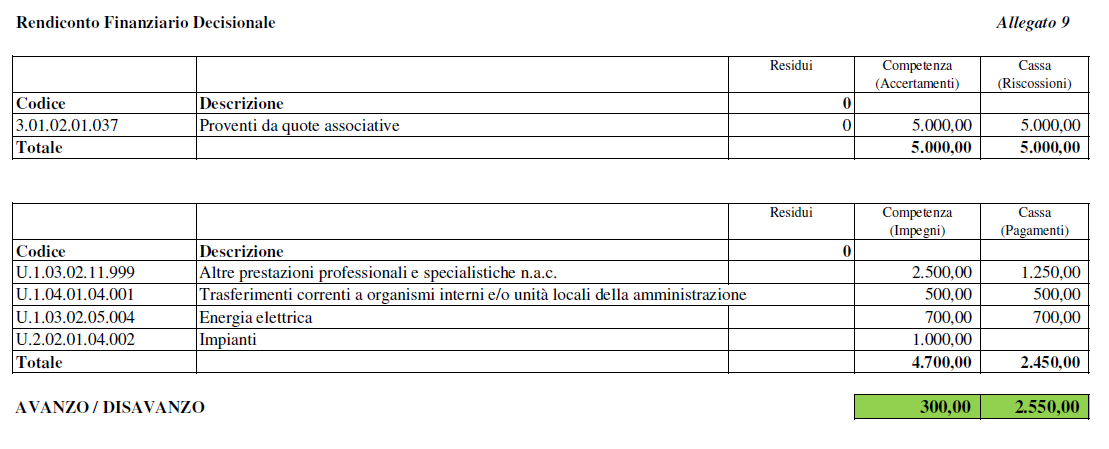 32
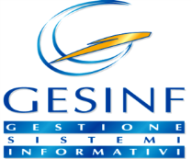 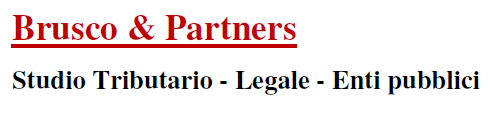 Corso Formazione Contabilità PubblicaD.P.R. 97/2003
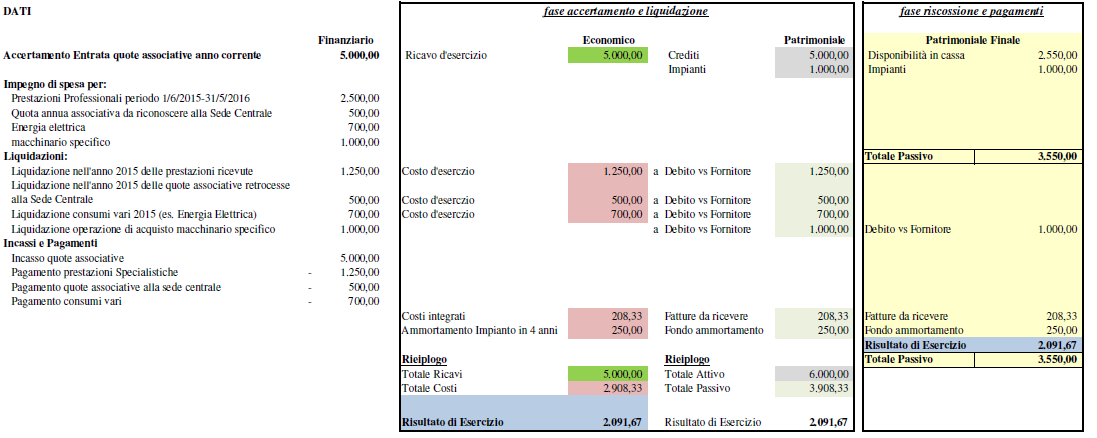 33
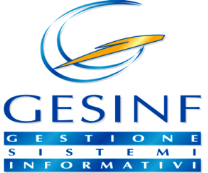 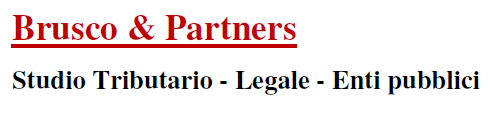 Corso Formazione Contabilità PubblicaD.P.R. 97/2003
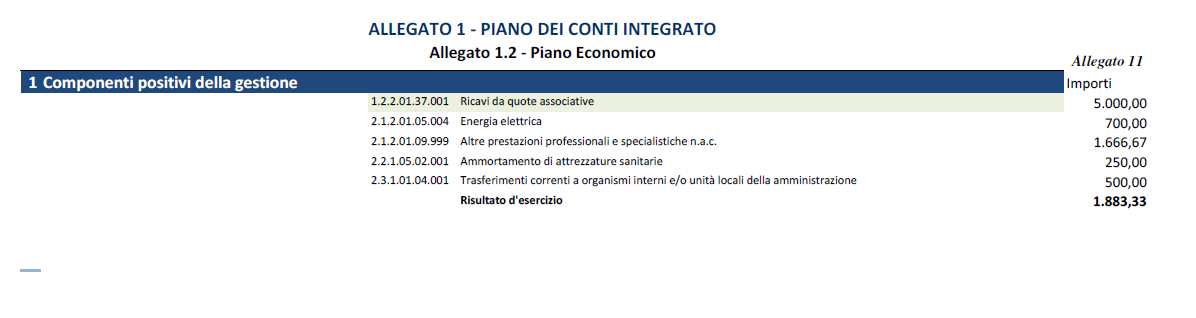 34
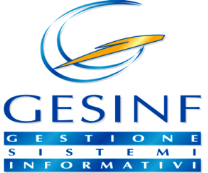 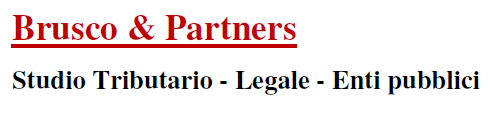 Corso Formazione Contabilità PubblicaD.P.R. 97/2003
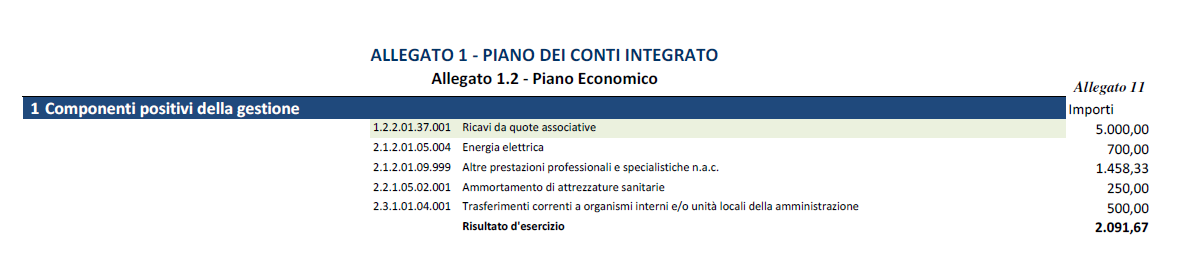 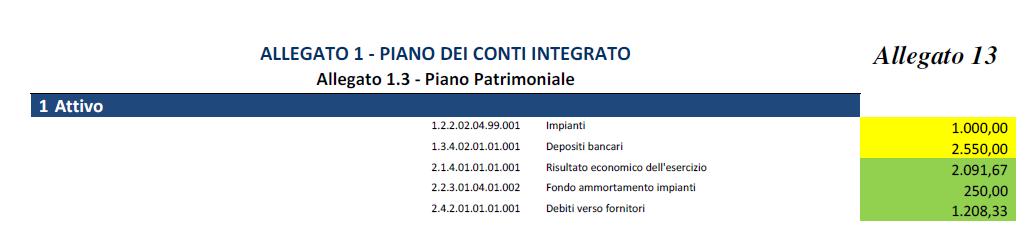 35
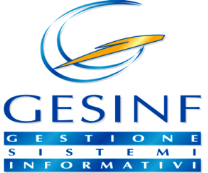 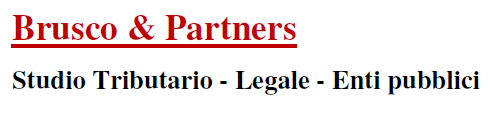 Corso Formazione Contabilità PubblicaD.P.R. 97/2003
36
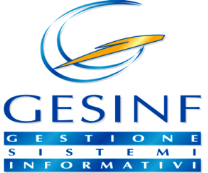 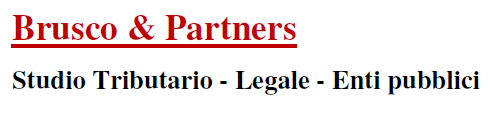 Corso Formazione Contabilità PubblicaD.P.R. 97/2003
37
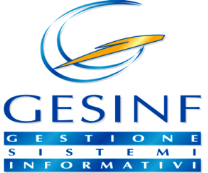 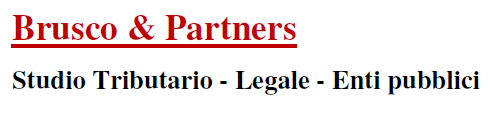 Corso Formazione Contabilità PubblicaD.P.R. 97/2003
38
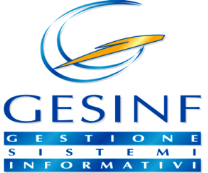 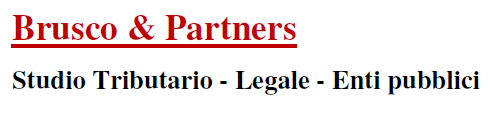 Corso Formazione Contabilità PubblicaD.P.R. 97/2003
39
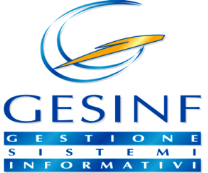 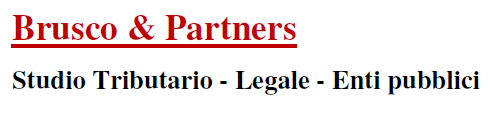 Corso Formazione Contabilità PubblicaD.P.R. 97/2003
40
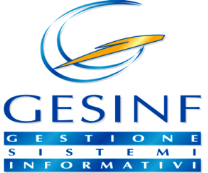 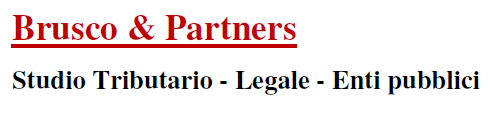 Corso Formazione Contabilità PubblicaD.P.R. 97/2003
41
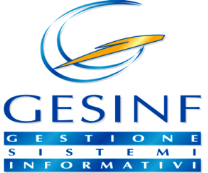 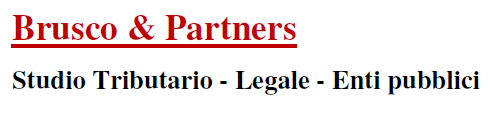 Corso Formazione Contabilità PubblicaD.P.R. 97/2003
42
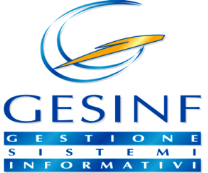 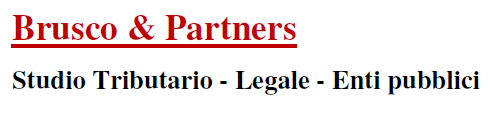 Corso Formazione Contabilità PubblicaD.P.R. 97/2003
43
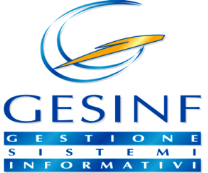 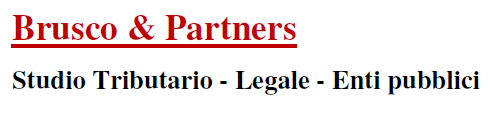 Corso Formazione Contabilità PubblicaD.P.R. 97/2003
44
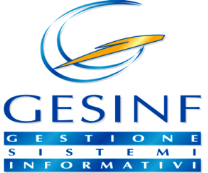 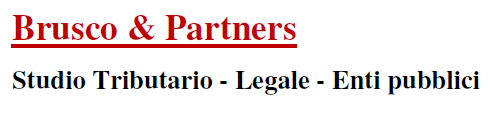 Corso Formazione Contabilità PubblicaD.P.R. 97/2003
45
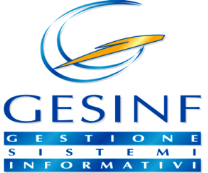 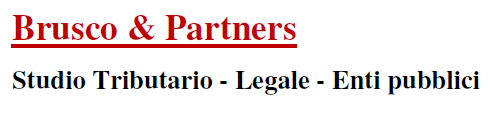 Corso Formazione Contabilità PubblicaD.P.R. 97/2003
46
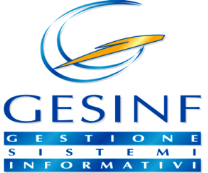 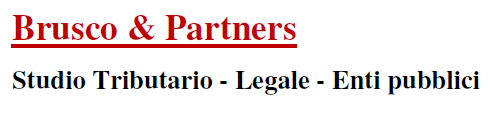 Corso Formazione Contabilità PubblicaD.P.R. 97/2003
47
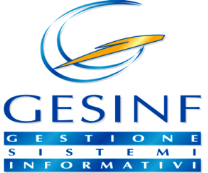 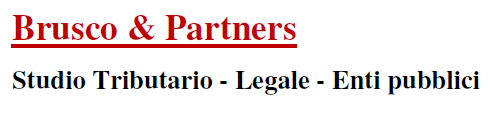 Corso Formazione Contabilità PubblicaD.P.R. 97/2003
48
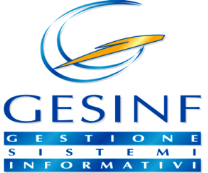 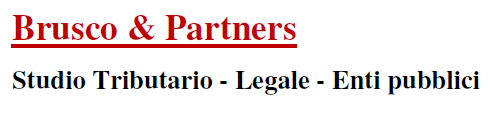 Corso Formazione Contabilità PubblicaD.P.R. 97/2003
49
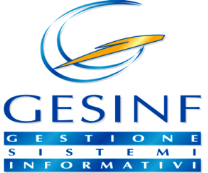 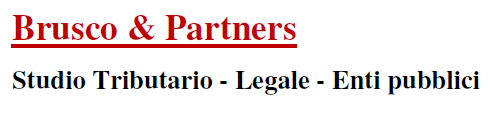 Bilancio Consolidato

D.P.R. 97/2003: Art. 5 comma 14 e art. 73 (Regolamento concernente l'amministrazione e la contabilità degli Enti Pubblici)

d.Lgs. 91/2011 Armonizzazione contabile - art. 4, comma 3, emanazione nr. 3 D.P.R.:
D.P.R. 132/2013 piano dei conti integrato (emanato ed in vigore)
Revisione del DPR 97/2003 in corso di emanazione
Principi contabili applicati in corso di sperimentazione
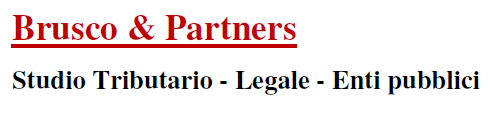 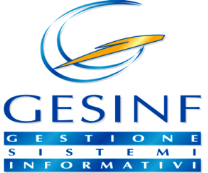 Bilancio Consolidato
L’operazione di consolidamento comporta l’aggregazione dei dati (per somma delle varie voci) di tutte le sezioni, avendo cura di «elidere» le poste comuni, definite «intercompany», ovvero le entrate/uscite reciproche tra le sezioni (dove la sede centrale rappresenta una sezione essa stessa).
Una posta Intercompany rappresenta una uscita (spesa) per una sezione e una corrispondente entrata (ricavo) per un’altra sezione. 
Nel bilancio LILT i capitoli devono contenere poste intercompany sono chiaramente individuati, anche come contropartita.
Caratteristica peculiare di BCA è che la raccolta e la validazione delle poste intercompany avviene in tempo reale, per le sezioni coinvolte, attraverso un processo di negoziazione on line che garantisce la quadratura e coerenza del bilancio.
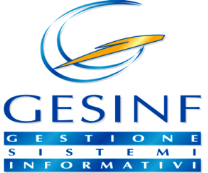 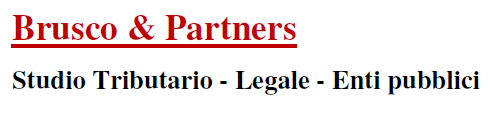 Note su funzionamento BCA

Residui iniziali: non coincidono con i residui del previsonale in quanto quest’ultimo ha una parte presunta. Nel portale pertanto vanno inseriti ex novo quelli definitivi;

Variazioni residui: presente un flag che li distingue dai residui iniziali

Mettere le descrizioni in maniera chiara